Proces šíření nákazy, karanténní opatření, surveillance.
doc. MUDr. Lidmila Hamplová Ph.D.
Proces šíření nákaz v populaci 



Předpokladem procesu šíření nákaz v lidské či zvířecí populaci je existence
 3 souvisejících článků :


Zdroj nákazy

Cesty přenosu

Vnímavý organizmus 

         Přerušení tohoto řetězce v některém jeho článku zabrání šíření nákazy v populaci.
Proces šíření nákaz v populaci
Zdroj nákazy
     
je člověk nebo zvíře, přechovávající a většinou i vylučující infekční agens, v jehož  organizmu původce nákazy přežívá, množí se a je schopen se dále šířit na další jedince.

Původci nákaz : mikroorganizmy (bakterie, viry, prvoci atd.)

člověk může být zdrojem nákazy 

na konci  inkubační doby  (z hlediska šíření nákaz je toto období nejnebezpečnější) 

v průběhu onemocnění  ať již zjevného (manifestního) nebo bezpříznakového - 
                                                inaparentního, asymptomatického

v rekonvalescenci
     (toto období není z epidemiologického hlediska příliš nebezpečné, neboť možnost vylučování původce některých nákaz i v rekonvalescenci je známa) 



Zdrojem nákazy může být i bacilonosič (nosič, hostitel), v jehož organizmu se původce nákazy dlouhodobě udržuje a který jej vylučuje, aniž by sám měl příznaky klinického onemocnění.

Příkladem je nosičství stafylokoků na nosní sliznici, streptokoků v krčních mandlích anebo viru HIV v krvi.
Proces šíření nákaz
Přenos původce nákazy 
Přenos může být           přímý         nepřímý 

Přenos přímý  
        se uskutečňuje přímým kontaktem zdroje nákazy s vnímavým jedincem 
 přenos nákazy kapénkovou infekcí na krátkou vzdálenost

 přenos nákazy při pohlavním styku

 transplacentární přenos

 přenos kousnutím zvířete
Proces šíření nákaz
Přenos nepřímý
       je uskutečňován nepřímo

  vzduchem (respirační nákazy)

  vodou a potravinami (alimentární nákazy)

  prostřednictvím přenašečů ( klíště, krev sající hmyz - transmisivní nákazy) 

  kontaminovanými předměty (krví kontaminované jehly, injekční stříkačky,  
                                                  předměty osobní potřeby) 

  kontaminovaným prostředím (půda, klimatizační zařízení apod.)
Proces šíření nákaz
Vnímavý jedinec 

(člověk nebo zvíře, které nemá ochranné protilátky) 
    pronikne - li infekční agens schopné vyvolat onemocnění do vnímavého jedince, může dojít ke vzniku onemocnění. Původce nákazy musí mít schopnost vstoupit do hostitele, proniknout sliznicemi, množit se v tkáních,  paralyzovat jeho obranné mechanizmy a poškozovat hostitele.


Průběh onemocnění závisí na   

velikosti infekční dávky      (množství mikroorganizmů, které pronikly do hostitele) 

patogenitě mikroorganizmu  (schopnost vyvolat onemocnění)

invazivitě mikroorganizmu    (schopnost proniknout do tkání hostitele)

virulenci mikroorganizmu      (míra patogenity)
Formy výskytu nákaz
Sporadický výskyt  -    výskyt ojedinělých onemocnění bez vzájemné epidemiologické souvislosti

Epidemický výskyt  -       výskyt onemocnění, které výrazně převyšuje výskyt určité nákazy či  
                                            infekčního agens v dané geografické oblasti 

Epidemie explozivní   (typické pro alimentární nákazy) – krátká inkubační doba, velké množství případů       
                                                                           onemocnění např. stafylokoková enterotoxikóza

Epidemie protrahované  (postupně se šířící – delší inkubační doba, např. epidemie žloutenky typu A)  

Pandemický výskyt  – výskyt určitého infekčního onemocnění na území více států, kontinentů 
                                        (chřipka, AIDS, COVID 19)

Endemický výskyt -  dlouhodobě přetrvávající výskyt určité nákazy či infekčního agens v 
                                           dané geografické oblasti (klíšťová encefalitis, malárie)
Alimentární nákazy
Alimentární nákazy představují celosvětově závažný zdravotnický a ekonomický problém a jejich potlačování                    
                                tvoří významný podíl protiepidemické činnosti

Etiologie alimentárních nákaz   -  pestrá ( bakterie, viry, prvoci, červi)
 
Zdroj nákazy                          - člověk nebo zvíře 

Charakteristika  - vstup původců nákazy do organizmu zažívacím traktem a výstup stolicí či močí 

Cesty přenosu -  přímo znečištěnýma rukama nebo nepřímo kontaminovanými potravinami, mlékem, vodou

Výskyt            - sporadicky i epidemicky v průběhu celého roku s maximem v letních měsících

K epidemiím dochází při porušení zásad hygieny obecné a komunální a hygieny výživy zejména při závadách ve veřejném zásobení vodou, při nedodržování hygienických zásad a technologických norem při hromadné výrobě potravin nebo při přípravě, uchovávání a podávání stravy. 

Dominantní příznaky – zvracení, průjem
Alimentární nákazy
Příklady alimentárních nákaz

dle původce 

 bakteriální            – břišní tyfus, paratyfy, salmonelózy, bacilární úplavice, cholera
 

alimentární toxikózy  – stafylokoková enterotoxikóza, botulizmus

virové                   –  virová hepatitida typu A, dětská obrna


protozoální            –  amébová úplavice


helmintózy                – teniázy (onemocnění způsobená tasemnicemi), askaridóza (onemocnění způsobené                   
                                             škrkavkami), enterobióza (onemocnění způsobené roupy)
Respirační nákazy
Respirační nákazy   představují nejpočetnější skupinu nákaz 

Etiologie respiračních nákaz   -  pestrá ( bakterie, viry)

Zdroj nákazy                          - člověk nebo zvíře 

Charakteristika  - vstup původců nákazy do organizmu dýchacím traktem a výstup sekrety dýchacích cest

Cesty přenosu -  kapénkovou infekcí, sekrety kontaminovanými předměty, prádlem, hračkami

Výskyt            - sporadicky i epidemicky v průběhu celého roku s maximem v zimních měsících ( chřipka)

Při šíření těchto nákaz hrají značnou roli sociální podmínky – kolektivizace od útlého dětství, špatná výměna vzduchu, u profesionálních nákaz vznik infekčního aerosolu, časté nákazy spojené se zdravotní péčí (HCAI). 

Dominantní příznaky – postižení horních a dolních cest dýchacích, u dětských exantematických nákaz vyrážka
Respirační nákazy
Příklady respiračních nákaz
dle původce 

 bakteriální – tuberkulóza, záškrt, streptokokové nákazy (angína, spála, růže, impetigo),
                      dávivý kašel, meningokoková onemocnění, 

virové –        spalničky, zarděnky, plané neštovice, příušnice, chřipka, infekční mononukleóza,             
                   COVID 19
Transmisivní nákazy
Transmisivní nákazy neboli nákazy přenášené členovci tvoří skupinu nákaz vysoce závislou na ekologických faktorech vnějšího prostředí. Přenašeči patří buď do třídy hmyzu nebo do řádu roztočů
       (klíšťata). 

Jde o aktivní přenos, kdy se v organizmu přenašečů původci nákazy pomnožují nebo dokonce prodělávají část svého vývoje. 

Člověk je buď nutným článkem v procesu šíření těchto nákaz (např. u malárie) nebo je jen náhodným, slepým článkem (klíšťová encefalitis).


Transmisivní nákazy s přírodní ohniskovostí – vyskytují se pouze v přesně vymezených přírodních podmínkách 
                                                                 (klíšťová encefalitis, tularemie, mor, žlutá zimnice, dengue)


Etiologie transmisivních nákaz   -  pestrá (bakterie, viry, prvoci)


Zdroj nákazy                          - člověk nebo zvíře 


Cesty přenosu -  prostřednictvím přenašečů - vektorů (komáři, klíšťata, vši, blechy)
Transmisivní nákazy
Příklady transmisivních nákaz

malárie (přenašeč komár)

skvrnitý tyfus (přenašeč veš šatní) 

lymeská borrelióza (přenašeč klíště, krev sající hmyz)

klíšťová encefalitis (přenašeč klíště)

žlutá zimnice       (přenašeč komár)

mor                    (přenašeč blechy)
Antropozoonózy
Antropozoonózy jsou onemocnění původně zvířat přenosná na člověka , často se jedná o velmi                   
                               závažná infekční onemocnění se  špatnou prognózou.

Etiologie antropozoonóz    -  pestrá ( bakterie, viry)

Zdroj nákazy  -   zvíře 

Cesty přenosu -  kontaktem ( pokousáním) nebo perorálně ( požitím)

Příklady antropozoonóz


vzteklina (původce -  virus vztekliny, zdroj nákazy -  lišky, psi, kočky, vlci, netopýři) ČR – Lyssa free area

leptospiróza (Weilova nemoc, blaťácká horečka)

toxoplazmóza

listerióza
Kontaktní nákazy
Kontaktní nákazy jsou onemocnění, kdy vstupní branou infekce je poraněná kůže 
a sliznice event. neporušená sliznice pohlavních orgánů  (sexuálně přenosné nákazy).



Příklady kontaktních nákaz

tetanus

anaerobní traumatózy

svrab ( parazitární nákazy)

venerické nákazy ( syfilis, kapavka, trichomoniáza, chlamydiové nákazy apod.)
Zásady boje s infekčními nemocemi
Opatření represivní (opatření při výskytu nákazy)
Opatření preventivní (opatření před výskytem nákazy)



Opatření represivní

uskutečňujeme při výskytu přenosného onemocnění

činnosti jsou namířené proti jednotlivým článkům procesu šíření nákaz

v ohnisku nákazy je nemocný člověk – zdroj nákazy
Opatření při výskytu nákazy
Základní opatření v ohnisku nákazy

Včasná  a správná diagnóza 

Hlášení infekčního onemocnění

Izolace, hospitalizace, karanténní opatření

Dezinfekce, dezinsekce, deratizace 

Epidemiologické šetření v ohnisku nákazy
Opatření při výskytu nákazy
Včasná a správná diagnóza

může být klinická, laboratorní nebo epidemiologická, stanovuje ji praktický lékař pro děti a dorost event. praktický lékař pro dospělé lékaři event.  specialisté  (gynekolog, infektolog apod.)  

hlavní oporou jsou metody molekulární biologické diagnostiky event. diagnostika sérologická (stanovení titru protilátek v  párových sérech)

odběr epidemiologické anamnézy 

 Molekulární diagnostika (nejčastěji PCR - polymerázová řetězová reakce)  je postavena na technologiích detekujících nukleové kyseliny, které jsou zásadní součástí struktury mikroorganizmů.

Proto se v mikrobiologické diagnostice řadí mezi „přímé diagnostické metody“, na rozdíl od metod „nepřímých“, zejména tzv. sérologických, které detekují pouze protilátky proti antigenům mikroorganizmů. 

Detekce může být úspěšná pouze pokud je mikroorganizmus nebo alespoň jeho nukleová kyselina v klinickém vzorku skutečně přítomna.


Virová RNA se prokazuje metodou tzv. RT - PCR (real-time polymerázová řetězová reakce spojená s reverzní transkripcí), která umožňuje přímo kvantifikovat množství virové RNA ve vzorku.
Opatření při výskytu nákazy –izolace, hospitalizace, karanténní opatření
Izolace a karanténní opatření jsou  součástí legislativy ČR: zákon č. 258/2000 Sb., o ochraně veřejného zdraví a o změně některých souvisejících zákonů.

             Izolace, hospitalizace 
izolace v domácím prostředí  (nejčastěji)
hospitalizace 

       Seznam infekčních onemocnění, při nichž se nařizuje izolace na lůžkových odděleních nemocnic nebo léčebných ústavů uvádí příloha 1 vyhlášky 306/2012 Sb.
Příloha č. 1 k vyhlášce č. 306/2012 Sb.
Seznam infekčních onemocnění, při nichž se nařizuje izolace na lůžkových odděleních nemocnic nebo léčebných ústavů, a nemocí, jejichž léčení je povinné
1. Akutní virové záněty jater
2. Antrax
3. Dengue
4. Hemoragické horečky
5. Cholera
6. Infekce CNS mezilidsky přenosné
7. Mor
8. Paratyfus
9. Syfilis v I. a II. stadiu
10. Přenosná dětská obrna
11. Pertuse v akutním stadiu
12. Ricketsiózy
Příloha č. 1 k vyhlášce č. 306/2012 Sb.
13. SARS a febrilní stavy nezjištěné etiologie s pozitivní cestovní anamnézou
14. Spalničky
15. Trachom
16. Tuberkulóza
17. Tyfus břišní
18. Úplavice amébová
19. Úplavice bacilární v akutním, stadiu onemocnění (v případě bezpříznakového nosičství původce onemocnění je možné propustit pacienta do domácího prostředí pouze se souhlasem orgánu ochrany veřejného zdraví).
20. Záškrt
21. Další infekce podléhající hlášení Světové zdravotnické organizaci
22. Projevy nemocí nebo událost, která představuje možnost propuknutí nemoci podle článku 1 Mezinárodního zdravotního řádu (IHR 2005), která je podle přílohy rozhodnutí č. 2119/98/ES nemocí přenosnou.
Izolace
§ 64 zákona o ochraně veřejného zdraví a o změně některých souvisejících zákonů.

Opatření, kterým jsou povinny se podrobit fyzické osoby
Fyzická osoba, která onemocněla infekčním onemocněním nebo je podezřelá z nákazy, je podle povahy infekčního onemocnění zejména povinna
a) podrobit se izolaci, podání specifických imunologických preparátů nebo antiinfektiv, potřebnému laboratornímu vyšetření, lékařské prohlídce a karanténním opatřením,
b) dodržovat omezení, popřípadě zákaz užívání zdroje pitné vody, potravin a dalších výrobků podezřelých z toho, že obsahují původce nákazy,
c) zajistit provedení nařízené ohniskové ochranné dezinfekce, dezinsekce a deratizace,
d) zdržet se činnosti, která by mohla vést k dalšímu šíření infekčního onemocnění, a je-li běžnou součástí života, vykonávat ji tak, aby se riziko šíření snížilo.
Karanténní opatření
§2 zákona o ochraně veřejného zdraví a o změně některých souvisejících zákonů

(7) Karanténními opatřeními jsou

a) karanténa, kterou se rozumí oddělení zdravé fyzické osoby, která byla během inkubační doby ve styku s infekčním onemocněním nebo pobývala v ohnisku nákazy (dále jen „fyzická osoba podezřelá z nákazy“), od ostatních fyzických osob a lékařské vyšetřování takové fyzické osoby s cílem zabránit přenosu infekčního onemocnění v období, kdy by se toto onemocnění mohlo šířit

Délka karantény se odvíjí od délky maximální inkubační doby.
Karanténní opatření
b) lékařský dohled, při kterém je fyzická osoba podezřelá z nákazy povinna

v termínech stanovených prozatímním opatřením poskytovatele zdravotních služeb nebo rozhodnutím příslušného orgánu ochrany veřejného zdraví docházet k lékaři na vyšetření nebo se vyšetření podrobit
 popřípadě sledovat podle pokynu příslušného orgánu ochrany veřejného zdraví po stanovenou dobu svůj zdravotní stav a při objevení se stanovených klinických příznaků oznámit tuto skutečnost příslušnému lékaři nebo příslušnému orgánu ochrany veřejného zdraví
Karanténní opatření
c) zvýšený zdravotnický dozor, jímž je lékařský dohled nad fyzickou osobou podezřelou z nákazy, které je uložen zákaz činnosti nebo úprava pracovních podmínek k omezení možnosti šíření infekčního onemocnění.

O nařízení karantény, jejím trvání a ukončení rozhoduje orgán ochrany veřejného zdraví a v tomto smyslu je povinen podat zaměstnavateli na jeho žádost informaci o tom, že zaměstnanci byla karanténa nařízena. 
Potvrzení "Oznámení o nařízení karantény" vystaví ošetřující lékař nebo hygienik.
Bylo-li toto nařízení vydáno, je právně závazné a pokyny orgánů ochrany veřejného zdraví je třeba dodržet!
S nařízením domácí karantény je spojeno vystavení e- neschopenky.
Opatření při výskytu nákazy –

epidemiologické šetření
spočívá v aktivním vyhledávání dat o zdrojích a příčinách vzniku infekcí a cestách jejich šíření s cílem získat podklady pro účinná opatření a zásahy 

vychází z diagnózy a epidemiologické anamnézy, opírá se o výsledky laboratorních vyšetření

  epidemiologické šetření  zahrnuje otázky zaměřené na jednotlivá onemocnění
Praktický příklad aplikace  protiepidemických opatření v praxi  u epidemie SARS-CoV-2 (COVID 19)
Všechny následující informace jsou převzaty z webových stránek Ministerstva zdravotnictví České republiky  www.mzcr.cz  a z webových stránek Státního zdravotního ústavu www.szu.cz
Povinnost laboratoří
Všechny laboratoře zajišťující vyšetření vzorků za pomoci RT-PCR testu na přítomnost koronaviru SARS-CoV-2 v biologickém materiálu musí dle nařízení MZ ČR informovat pacienta o pozitivním výsledku prostřednictvím textové zprávy (sms) nebo elektronickou poštou (e-mail). 

MZ ČR stanovilo povinnost sdělit výsledek testu bezodkladně, nejpozději do 48 hodin od přijetí vzorku k vyšetření.
Postup při pozitivitě na COVID 19
Pozitivní výsledek na COVID 19 sděluje: 

 ošetřující lékař, který indikoval pacienta k odběru

 laboratoř 

 místně příslušná KHS dle místa bydliště pacienta. 

Výsledek vyšetření je zanesen laboratoří do systému infekčních nemocí 
     (ISIN).


Výsledek je sdělen telefonicky nebo pomocí textové zprávy (sms).
Postup při pozitivitě na COVID 19            IZOLACE v domácím prostředí
Při oznámení pozitivního výsledku je pacientovi sděleno, že

ode dne odběru musí setrvat v izolaci, tj. setrvat doma a  omezit styk s dalšími lidmi 
praktický lékař mu ode dne odběru a sdělení pozitivního výsledku vystaví e-neschopenku na 10 denní izolaci.
 V případě, že po 10 denní izolaci je pacient minimálně 3 dny bez jakýchkoliv příznaků onemocnění, je považován za zdravého a nemusí již absolvovat žádný test a praktický lékař ho uschopní. 

Pokud příznaky přetrvávají, je nezbytné kontaktovat znovu praktického lékaře.
Postup při pozitivitě na COVID 19            IZOLACE v domácím prostředí
V domácí izolaci je nutné dodržovat  následující pravidla:

Omezit jakékoli návštěvy.
Doma by měli zůstat pouze členové domácnosti, kteří pečují o osobu s onemocněním covid-19 (případně s odůvodněným podezřením na tuto nemoc).
Separovat se od ostatních lidí v domácnosti.
Používat obličejové roušky v případě nezbytného kontaktu s dalšími osobami ve stejné místnosti.
Izolovat se v dobře větrané místnosti s možností otevření okna.
Používat samostatnou toaletu. Pokud není k dispozici, izolovaný člověk by měl po každém použití toaletu důkladně vyčistit.
Postup při pozitivitě na COVID 19          IZOLACE v domácím prostředí
Používat výhradně vlastní ručníky, kuchyňské náčiní, sklenice, na pití, ložní prádlo a jiné domácí potřeby běžně sdílené v domácnosti.
Být sociálně aktivní, požádat přátele, sousedy nebo sociální pracovníky o pomoc při provádění nezbytných pochůzek, např. nakupování potravin a léků.

Vyvarovat se přímého kontaktu při komunikaci s lidmi, například nechat si doručit nákup potravin za dveře.

Umýt si ruce před a po jakékoli interakci s ostatními.

Postupovat podle pokynů svého poskytovatele zdravotní péče (lékaře) a telefonicky ho kontaktovat, pokud se zdravotní stav zhorší.
Postup při pozitivitě na COVID  19            IZOLACE v domácím prostředí
Před návštěvou praktického lékaře je třeba ho telefonicky kontaktovat !!!
Všechny návštěvy lékaře by měly být předem projednány telefonicky, protože ve zdravotnických zařízeních je  potřeba minimalizovat kontakt s ostatními lidmi.

V případě že se zhorší zdravotní stav (objeví se zejména horečka, kašel, dušnost, případně ztráta čichu nebo chuti), je nutné telefonicky kontaktovat ošetřujícího lékaře, který bude dále organizovat poskytovaní zdravotní péče ve spolupráci s krajskou hygienickou stanicí, případně nutnosti je možné volat linku 112.
Karanténa - COVID 19
Karanténa znamená omezení pohybu lidí, kteří byli potenciálně vystaveni covid-19, ale kteří jsou v současné době zdraví a nevykazují příznaky onemocnění. Karanténa je povinná a většinou probíhá doma.

V karanténě je nutné dodržovat následující pravidla:
Zůstat doma (tj. nechodit do práce, do školy nebo na veřejná místa).
Sledovat výskyt příznaků covid-19 – zejména vysokou horečku, kašel nebo potíže s dýcháním. Pokud se objeví tyto příznaky, obrátit se na svého praktického lékaře o radu.
Pokud se objeví kašel, horečka a dýchací obtíže, používat obličejové roušky, které chrání osoby kolem před nakažením.
Karanténa - COVID 19
Pokud je to možné, domluvit se se svým zaměstnavatelem na práci z domova.
Vyčistit a vydezinfikovat domov, zejména často využívané povrchy a toalety.
Být sociálně aktivní, požádat přátele, sousedy nebo sociální pracovníky o pomoc při provádění nezbytných pochůzek, např. nakupování potravin a léků.
Být v kontaktu s rodinou a přáteli prostřednictvím telefonu, e-mailu nebo sociálních médií.
Získávat aktuální  informace o onemocnění covid-19 z důvěryhodných zdrojů.
Udržovat se fyzicky aktivní.
Chytrá karanténa
Chytrá karanténa je systém, který vede k včasnému zachycení, testování infekčního onemocnění covid-19 a izolaci a karanténě co největšího počtu potenciálně nakažených osob. Součástí toho je ve spolupráci s nakaženými vytipování kontaktů, na které mohli přenést virus.
Chytrá karanténa pomáhá krajským hygienickým stanicím zrychlit a zpřesnit jejich postupy. 
Díky využití digitálních technologií je mnohem jednodušší a přesnější identifikovat lidi, kteří přišli s koronavirem do kontaktu. 
V souladu se zákonem o ochraně osobních údajů jsou data využita pouze po udělení výslovného souhlasu.
Člověk, který se dozví, že se nakazil onemocněním COVID-19, je při prvním hovoru se zaměstnanci KHSv rámci epidemiologického šetření vyzván k přípravě seznamu osob, s nimiž byl v posledních dnech v rizikovém kontaktu. 

Jako rizikový kontakt je označován takový kontakt s jinou osobou, kdy setrvali v blízké vzájemné vzdálenosti (do 2 m) po dobu minimálně 15 minut bez roušky. 

Mezi takové kontakty zpravidla patří rodinní příslušníci, s nimiž pacient sdílí domácnost, příbuzní, kteří pcienta navštívili doma či s ním strávili delší čas (oslavy), spolupracovníci, účastníci sportovních soustředění, táborů…

Seznam by měl obsahovat jméno, příjmení a telefonní číslo dotyčné osoby.

Rodinní příslušníci a další osoby v rizikovém kontaktu s pacientem  budou ldle zpracovaného  seznamu kontaktováni zaměstnanci KHS.

Po oficiálním souhlasu vytvoří na základě mobilních dat od operátorů KHS „vzpomínkovou mapu" míst, na kterých se nakažený pohyboval.

Následně jsou tyto osoby kontaktovány (karanténa, absolvování testu na pozitivitu COVID 19).
Chytrá karanténa
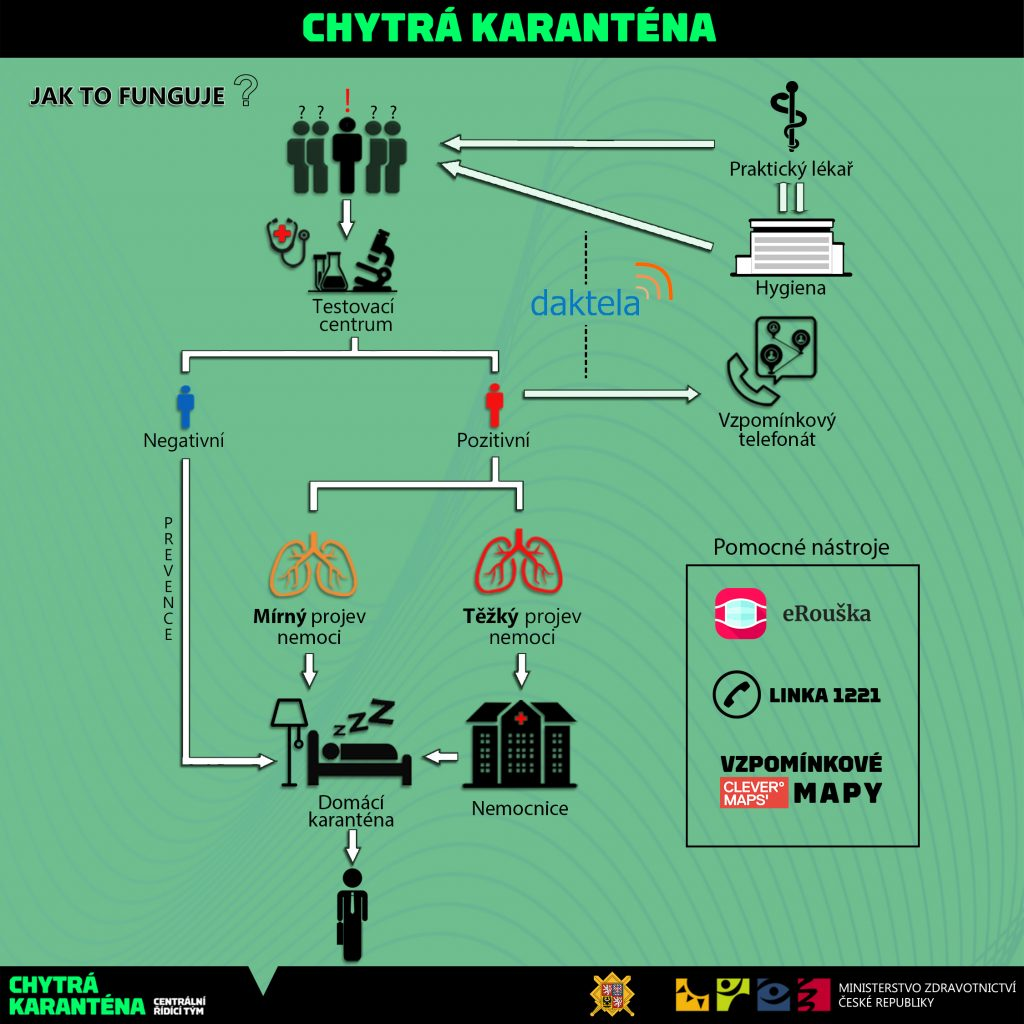 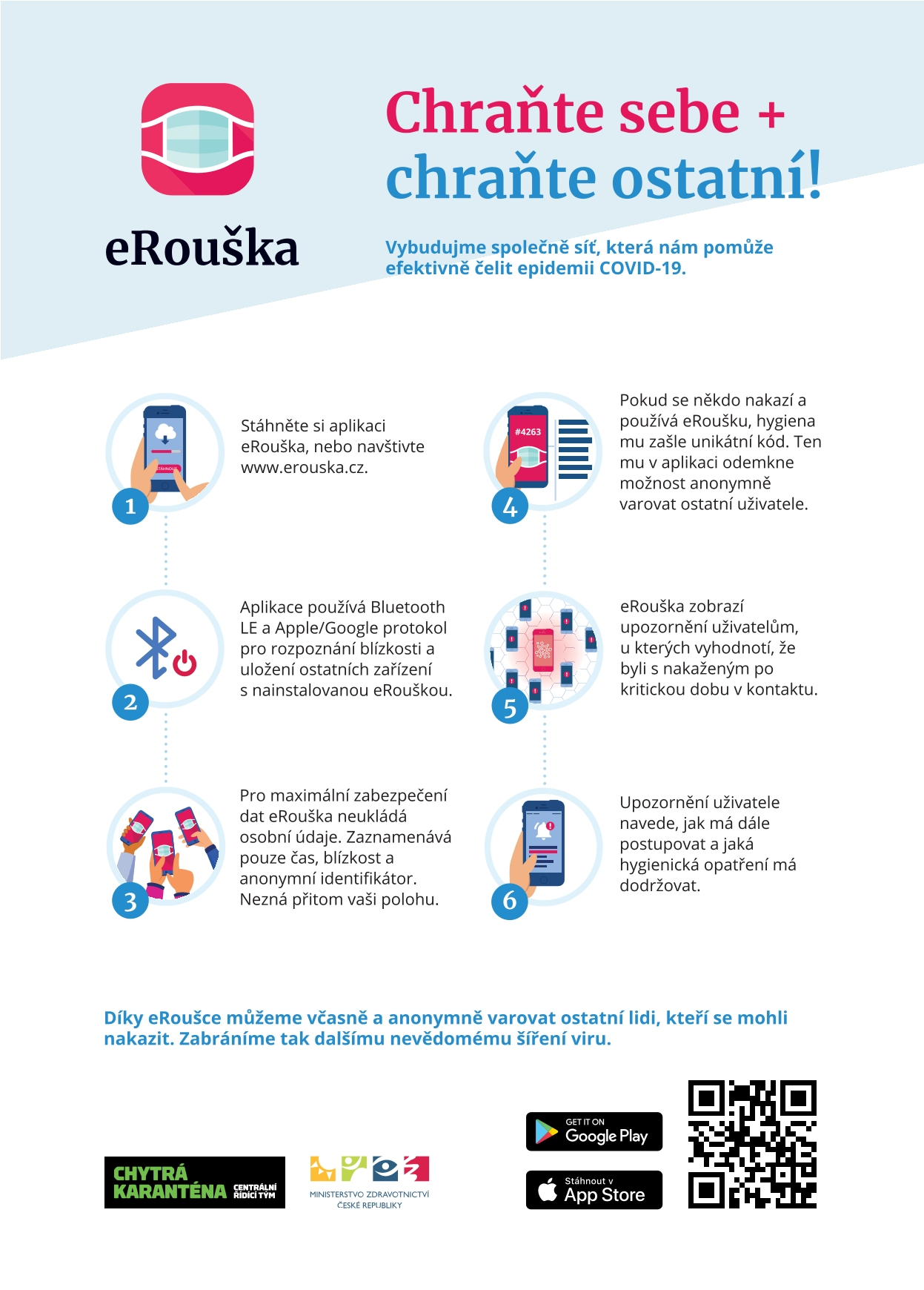 Mimořádné opatření MZ ČR z 28.10.2020 pro poskytovatele zdravotní lůžkové péče
Všem poskytovatelům zdravotních služeb lůžkové péče se s účinností ode dne 28. října 2020 od 00:00 nařizuje: 
 aby v co nejkratším čase, nejpozději do 23:59 hod. za uplynulý den vyplnili a odeslali úplné hlášení „Záznam o hospitalizovaném pozitivním nálezu" v Informačním systému infekčních nemocí (ISIN), v modulu ISIN-COVID-19-klinika, jehož správcem je Ministerstvo zdravotnictví a který je veden podle zákona č. 258/2000 Sb., a to o přijetí každého pacienta s onemocněním COVID-19 do lůžkové péče daného poskytovatele
Mimořádné opatření MZ ČR z 28.10.2020 pro poskytovatele zdravotní lůžkové péče
aby stejným způsobem, stejnou cestou a do stejného času oznámili, že přijali do péče pacienta s onemocněním COVID-19, který je v těžkém stavu, nebo jehož zdravotní stav vyžaduje použití podpory dýchacích funkcí, nebo jehož zdravotní stav vyžaduje použití extrakorporální membránové oxygenace (ECMO)
Mimořádné opatření MZ ČR z 28.10.2020
aby stejným způsobem, stejnou cestou a do stejného času oznámili, že zdravotní stav pacienta s onemocněním COVID-19, kterého již měli v lůžkové péči, se změnil na těžký stav, nebo nově vyžaduje použití podpory dýchacích funkcí, nebo nově vyžaduje použití extrakorporální membránové oxygenace (ECMO)
Opatření v ohnisku při výskytu nákazy –dezinfekce, dezinsekce, deratizace
Dezinfekce  - principem dezinfekce je zničení původců nemocí ( patogenních 
                                mikroorganizmů), nejčastěji pomocí dezinfekčních prostředků


Sterilizace    -   principem sterilizace je zničení všech mikroorganizmů  
                                   (patogenních i nepatogenních včetně bakteriálních spór)


Dezinsekce  - je hubení členovců (hmyzu)


Deratizace -   je hubení rezervoárových živočichů, zvířat  hlodavců)
Opatření preventivní
Opatření preventivní

      se musejí provádět trvale, systematicky a za všech podmínek bez ohledu na to, zda právě hrozí  aktuální nebezpečí epidemie či nikoliv a tato opatření zahrnují opatření

Opatření všeobecně hygienická

Opatření ke zvýšení specifické odolnosti osob (očkování)

Evidence bacilonosičů

Opatření proti zavlečení infekce do kolektivu

Zdravotnická výchova
Surveillance
Překlad termínu jako „bdělost“ nebo „dohled“, nevystihuje dobře podstatu pojmu a proto se stále používá termín v v originálu. 
Surveillance znamená 
komplexní a soustavné získávání všech dostupných informací o výskytu určité nemoci či poruchy zdraví 
 studium všech podmínek a faktorů zevního prostředí, které výskyt onemocnění ovlivňují 
Surveillance tedy znamená sledování všeho, co s nemocí souvisí, a vytvoření systému účinných epidemiologických opatření, vedoucích ke kontrole nemoci. 
Termín začal být užíván zhruba od šedesátých let minulého století, kdy WHO zahájila rozsáhlé kampaně v boji proti malárii v různých koncích světa. Odborníci mnoha rozdílných oborů (parazitologové,entomologové, epidemiologové atd.) pracovali různými metodami a vyvstala  potřeba roztříštěné informace sjednotit, utřídit a kampaň centrálně řídit, aby byl co nejefektivnější.
Surveillance
V roce 1968 byla 21. Shromážděním WHO přijata definice významného epidemiologa profesora Karla Rašky:
„Surveillance znamená epidemiologické studium choroby jako dynamického procesu, zahrnujícího ekologii infekčního agens, hostitele, rezervoárů a vektorů a stejně tak komplexní mechanismy týkající se rozšiřování infekce a rozsah, kam až toto šíření může dosahovat.“ 
Princip epidemiologické surveillance je uplatňován v v dlouhodobých programech zaměřených proti závažným infekčním nemocím. 
 U pravých neštovic (varioly)úspěšná surveillance vedla k eradikaci infekce a v současné době vede k eradiakci poliomyelitidy. Úspěšná je zejména v boji prpti nemocím, proti kterým se pravidelně očkuje. 
 tato komplexní metoda
práce je velmi užitečná a lze ji s výhodou uplatnit nejen v ovlivnění výskytu
infekčních nemocí, ale i ve studiu a prevenci hromadně se vyskytujících
Surveillance
Tato komplexní metoda práce je velmi užitečná a lze ji s výhodou uplatnit nejen v ovlivnění výskytu infekčních nemocí, ale i ve studiu a prevenci hromadně se vyskytujících nemocí neinfekční etiologie, jako jsou např. nádorová a kardiovaskulární onemocnění, metabolické poruchy apod.

V ČR je vyhláškou č. 473/2008 Sb., o systému epidemiologické bdělosti pro vybrané infekce a jejími  novelami dán výčet infekcí, pro které je zavedena surveillance, a stanoven rozsah shromažďovaných údajů o infekcích, způsob a lhůty jejich hlášení, laboratorní diagnostika, pravidla epidemiologického šetření a stanovení druhu a způsobu provedení protiepidemických opatření.

Součástí je vždy základní charakteristika, klinická definice a klasifikace jednotlivých infekčních onemocnění.
Surveillance
Účelem surveillance je po vyhodnocení všech zjištěných informací odvodit a zavést taková opatření, která by vedla k likvidaci, potlačení nebo alespoň k pozitivnímu ovlivnění dané nemoci v populaci (např. snížení nemocnosti nebo úmrtnosti). 

Zásadou je zabývat se takovými nemocemi a poruchami zdraví,  vůči nimž se může vést efektivní prevence.

V případě infekčních nemocí je konečným cílem snížení výskytu nemocí na zanedbatelné hodnoty a trvalé udržení příznivé epidemiologické situace, optimálně pak eliminace nebo dokonce eradikace infekčního agens.
Surveillance
Vyhláška č. 473/2008 Sb., o systému epidemiologické bdělosti pro vybrané infekce a její  novely upravují  rozsah infekcí, pro které je zaveden systém epidemiologické bdělosti (surveillance) a stanoví

 a) rozsah shromažďovaných údajů o infekcích, způsob a lhůty jejich hlášení,
 b) laboratorní diagnostiku, epidemiologické šetření a stanovení druhu a způsobu provedení protiepidemických opatření infekčních onemocnění, 
c) základní charakteristiku, klinickou definici a klasifikaci infekčních onemocnění.
Příloha č. 1 k vyhlášce č. 473/2008 Sb. uvádí infekce, které jsou zahrnuty v systému epidemiologické bdělosti
1. NEMOCI
1.1. Nemoci, jimž lze předcházet očkováním:
Záškrt
Infekce, které vyvolává Haemophilus influenza typ b a non b
Chřipka
Spalničky
Příušnice
Dávivý kašel
Přenosná dětská obrna
Zarděnky
Tetanus
1.2. Sexuálně přenosné nemoci:
Chlamydiové infekce
Gonokokové infekce
Nákazy vyvolané virem lidského imunodeficitu (HIV/AIDS)
Příjice (Syfilis)

1.3. Virová hepatitida:
Hepatitida A
Hepatitida B
Hepatitida C
Hepatitida E
1.4. Nemoci přenášené potravinami a vodou a nemoci závislé na prostředí:

Botulismus
Campylobakterióza
Kryptosporidióza
Lambliáza (giardiáza)
Infekce vyvolané E. coli enterohaemorrhagica
Leptospiróza
Listerióza
Salmonelóza
Shigelóza
Sněť slezinná
Toxoplasmóza
Trichinóza
Yersinióza
Rotavirové infekce
1.5. Jiné nemoci:
1.5.1. Nemoci přenášené nekonvenčními původci
Varianta přenosných spongiformních encefalopatií (Creutzfeldt-Jakobova nemoc)


1.5.2. Nemoci přenášené vzduchem
Legionelóza
Meningokoková onemocnění
Pneumokokové infekce
Tuberkulóza
Těžký akutní respirační syndrom (SARS)
1.5.3. Zoonózy (jiné než uvedené pod bodem 1.4.)

Brucelóza
Echinokokóza
Vzteklina
Ptačí chřipka přenesená na člověka
Nákaza virem západonilské horečky
Q horečka
Tularemie
Lymeská borrelióza
Klíšťová encefalitida
1.5.4. Vážné zavlečené nemoci
Cholera
Malárie
Mor
Virové hemorrhagické horečky

1.5.5. Ostatní nemoci
Plané neštovice
Pásový opar